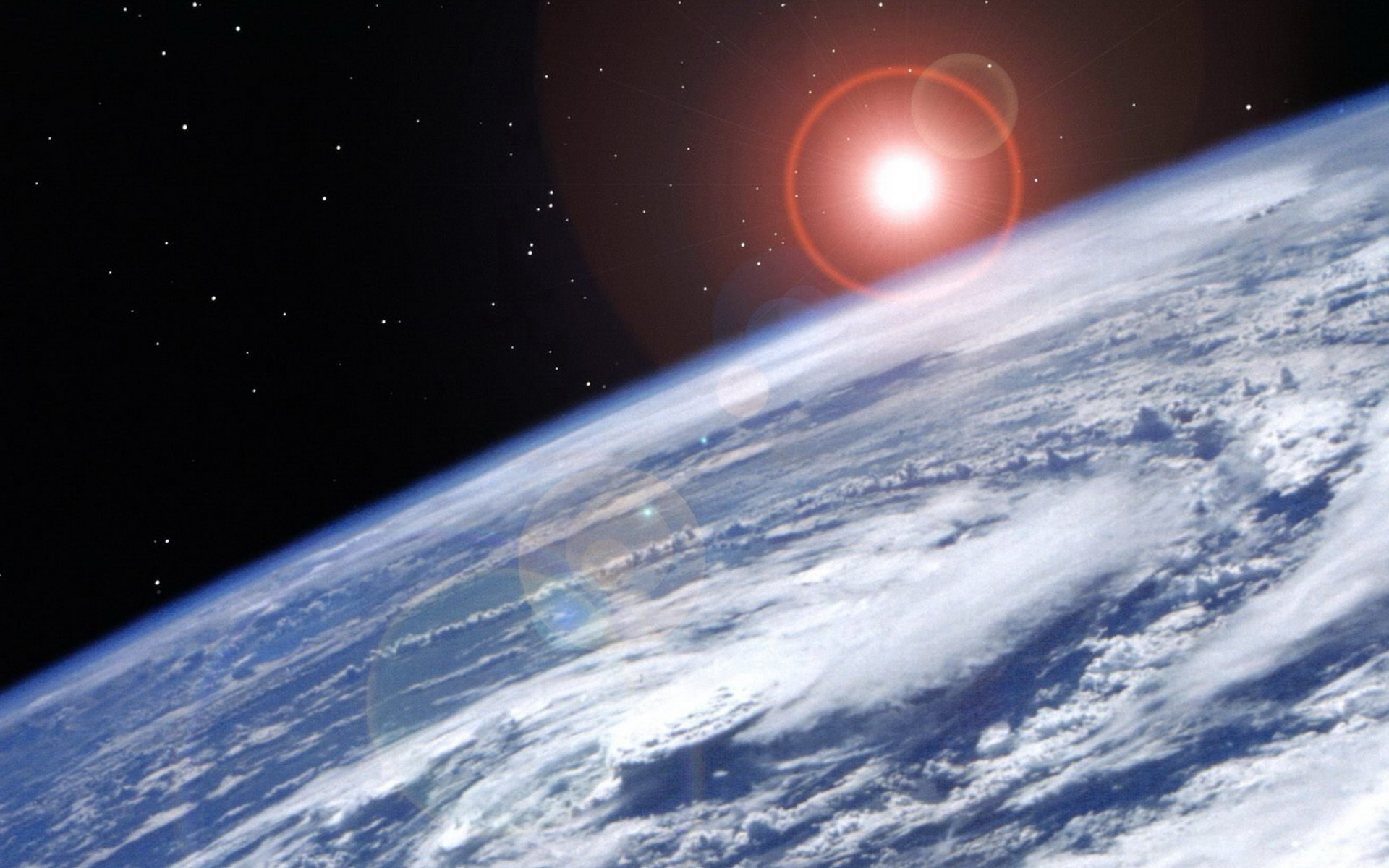 Planet Earth